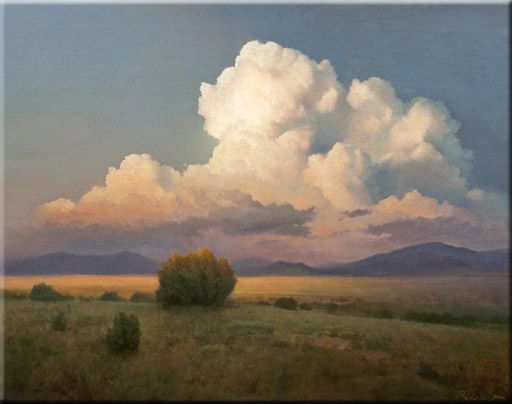 Color Theory Landscapes
Fall 2018
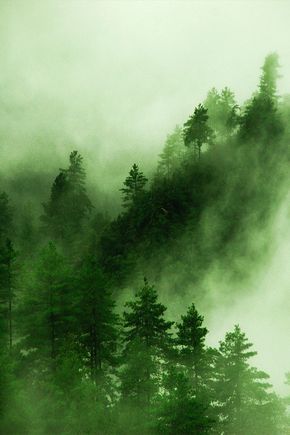 Monochromatic – having or consisting of one hue
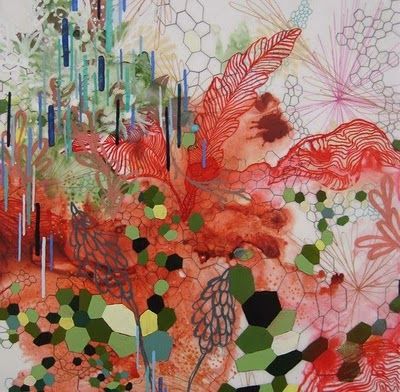 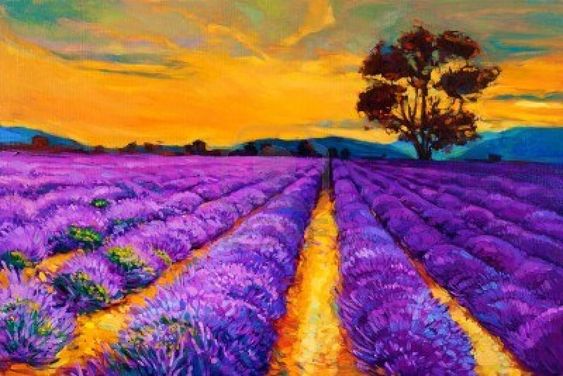 Complementary - colors directly opposite each other in the color spectrum, such as red and green or blue and orange.
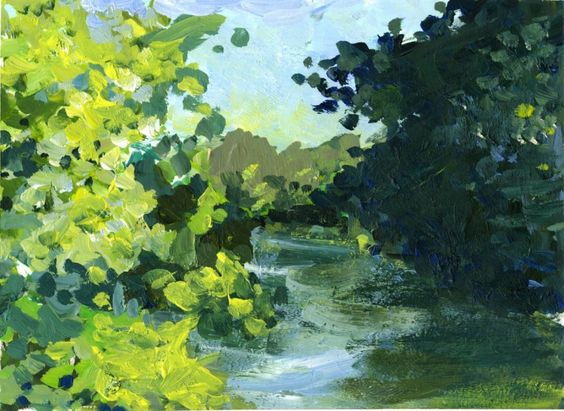 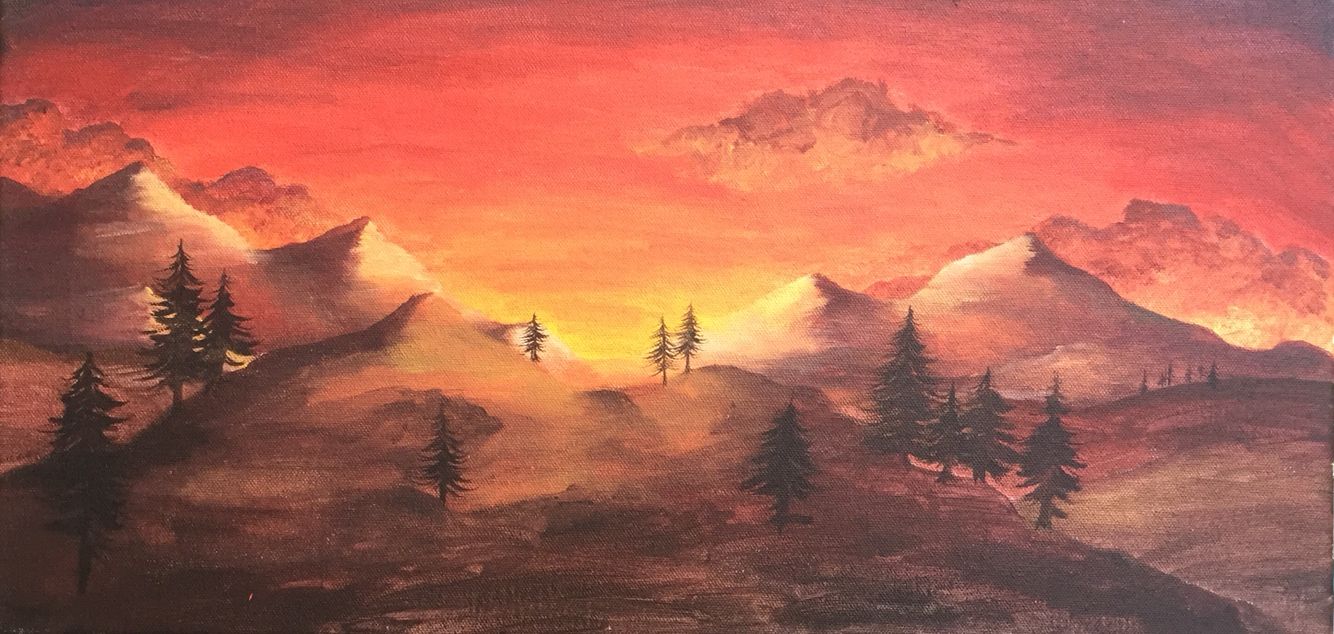 Analogous - groups of three colors that are next to each other on the color wheel, sharing a common color.
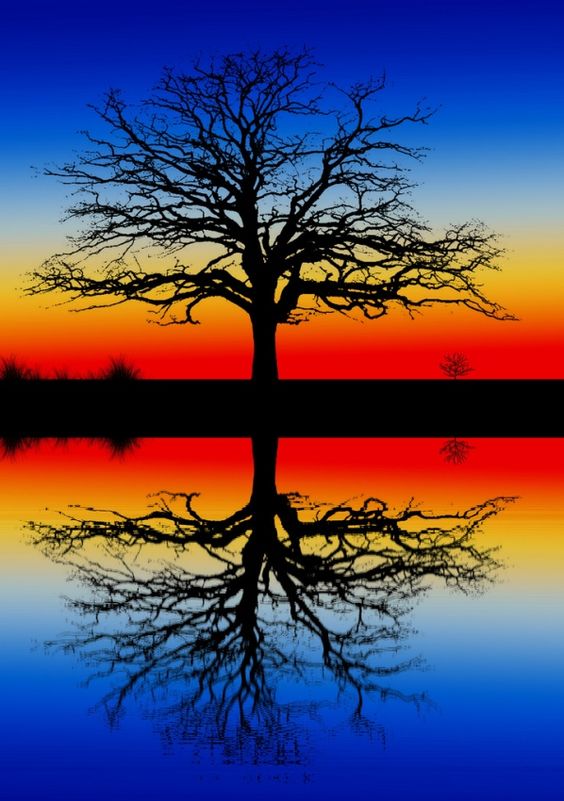 Triadic - equal distance between all colors.
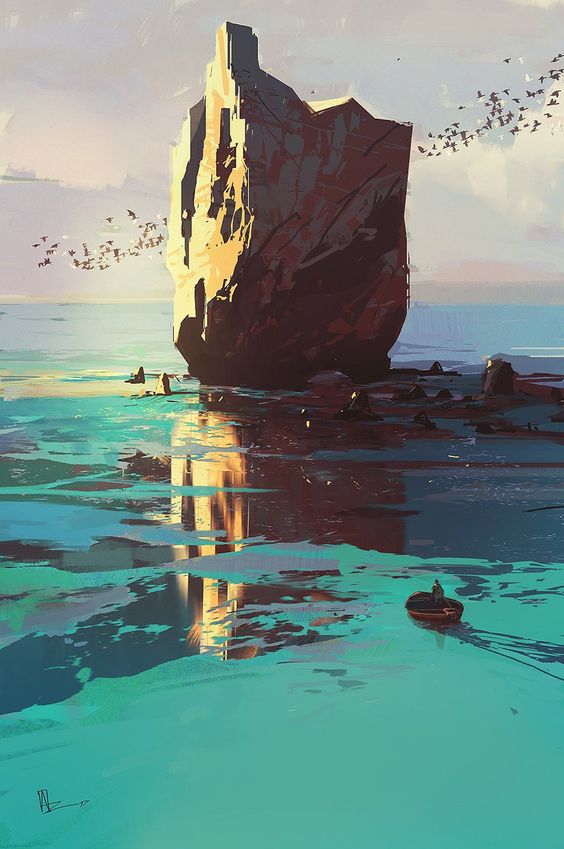 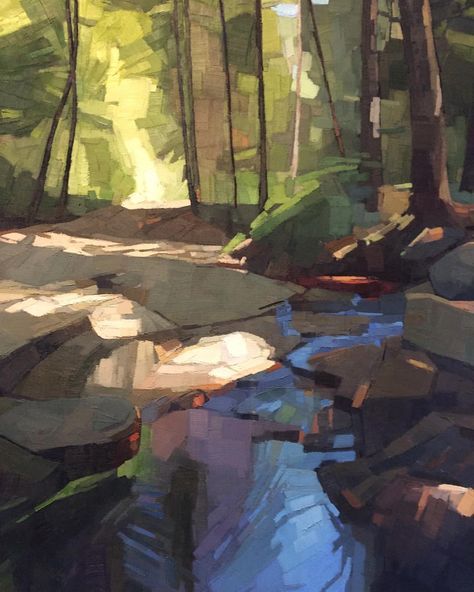 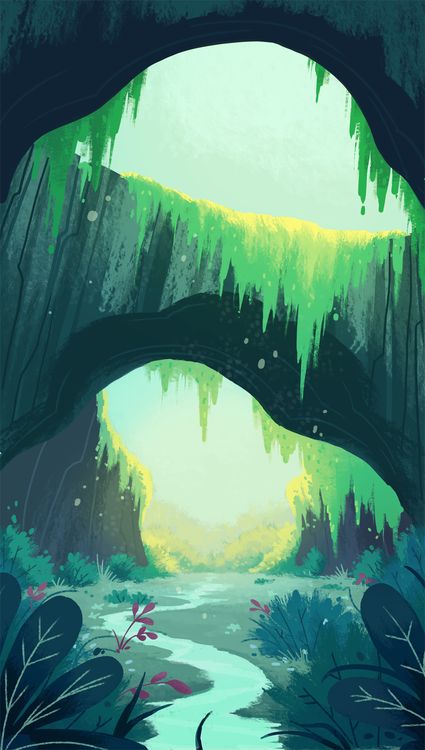 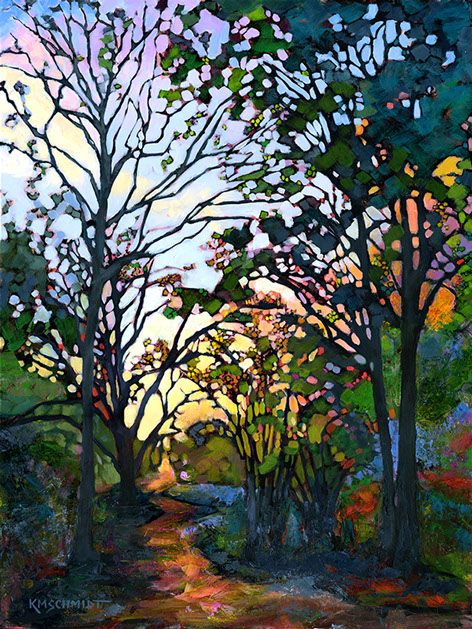 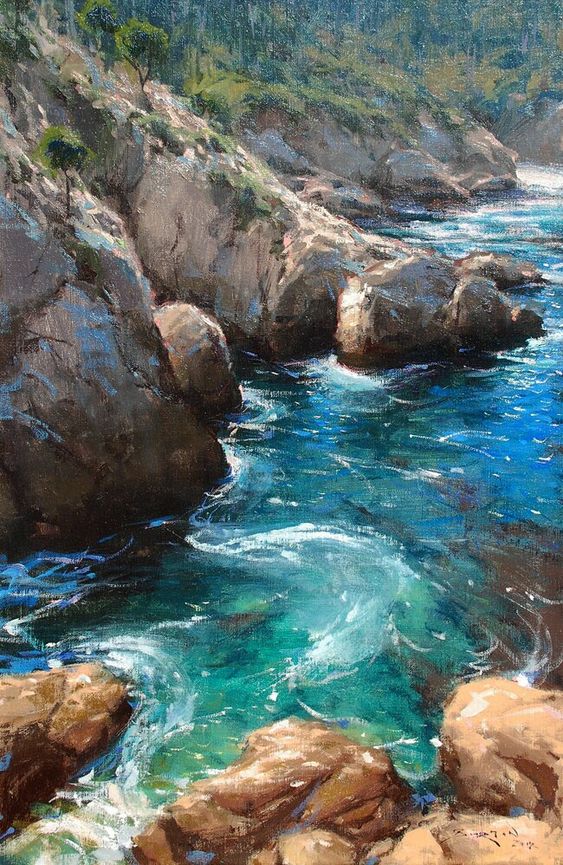 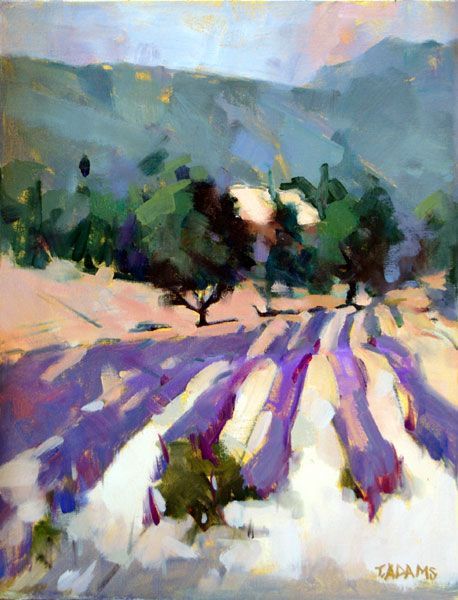 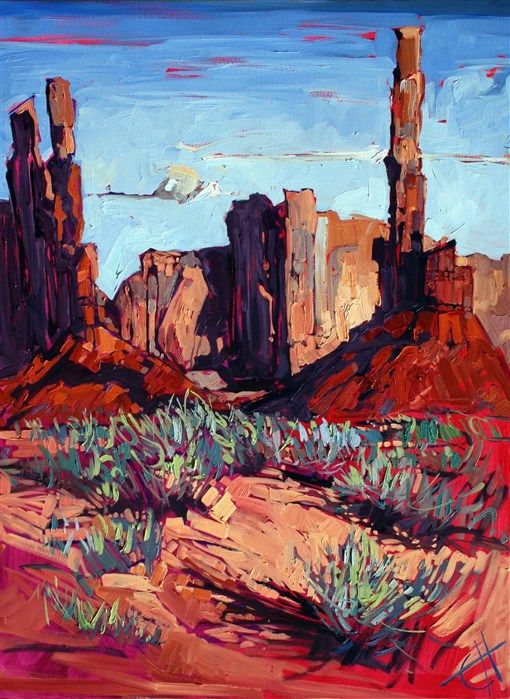 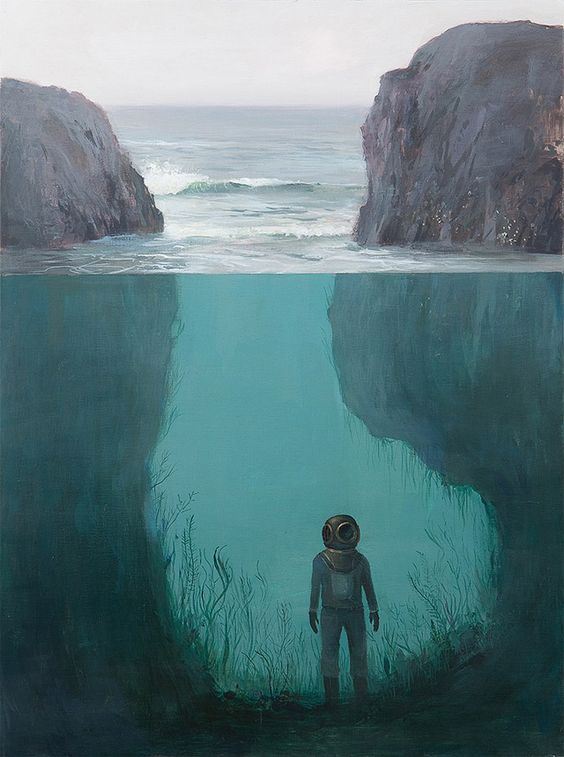